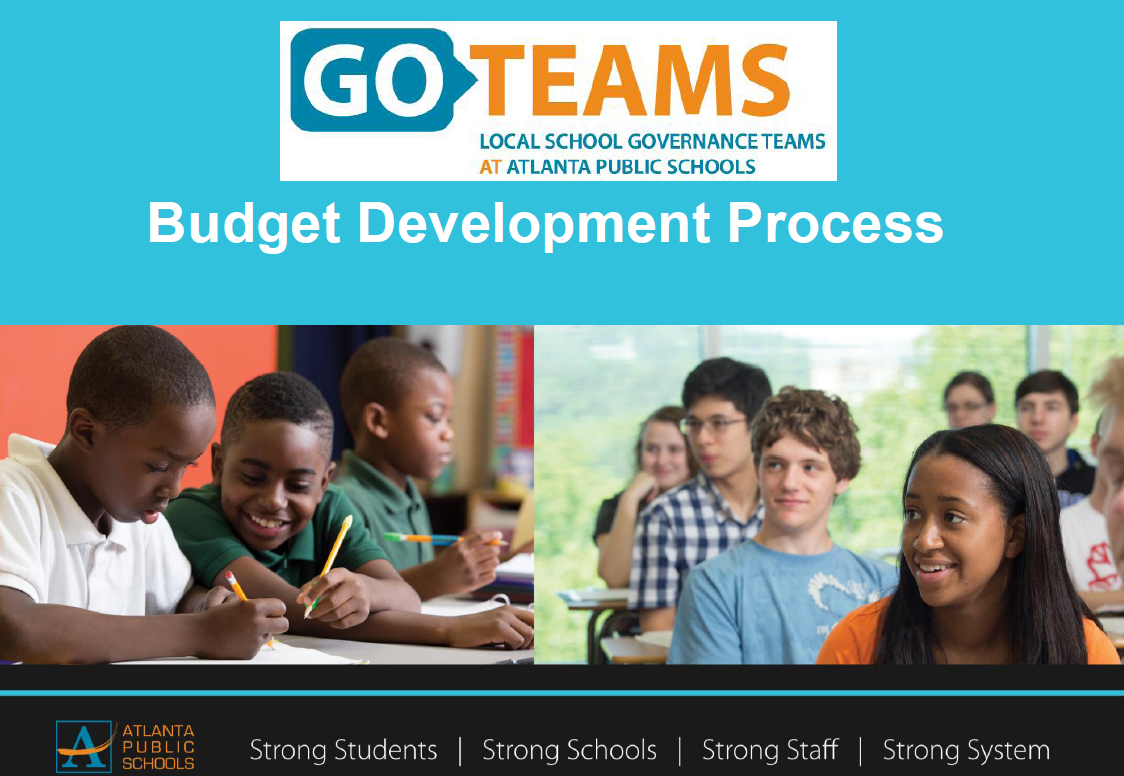 Barack and Michelle Obama Academy
‹#›
[Speaker Notes: Good Morning/Afternoon! Today we begin the process of planning our school’s budget for FY23. I know we are all here for the same reason and that is ensuring success for all (enter school name) students. This meeting is to provide an overview of the draft budget and for you to give feedback on the draft budget.]
Norms
This is a meeting of the GO Team. Only members of the team may participate in the discussion. Any members of the public present are here to quietly observe.

We will follow the agenda as noticed to the public and stay on task.

We invite and welcome contributions of every member and listen to each other.

We will respect all ideas and assume good intentions.
‹#›
GO Team Budget Development Process
Step 1: Data Review
Step 2: Strategic Plan Review
YOUR SCHOOL STRATEGIC PLAN…
is your roadmap and your role. It is your direction, your priorities, your vision, your present, your future.
Step 3: Budget Parameters
Step 4: Budget Choices
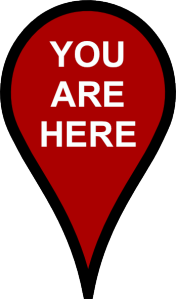 ‹#›
[Speaker Notes: Today I will provide an overview of the budget allocations for FY23. We will begin the work of funding the strategic priorities we agreed upon during our strategic review meeting. (IF YOU HAVE NOT DECIDED ON YOUR PRIORITIES, YOU  WILL SAY – WE WILL DECIDE ON OUR PRIORITIES AND THEN DISCUSS ALLOCATING FUNDS TO ADDRESS THOSE PRIORITIES).]
FY23 Budget Development Process
Principal’s Role
Design the budget and propose operational changes that can raise student achievement
Flesh out strategies, implement and manage them at the school level 
Focus on the day-to-day operations
Serve as the expert on the school
Hire quality instructional and support personnel

The GO Team’s Role:
Focus on the big picture (positions and resources, not people)
Ensure that the budget is aligned to the school’s mission and vision and that resources are allocated to support key strategic priorities
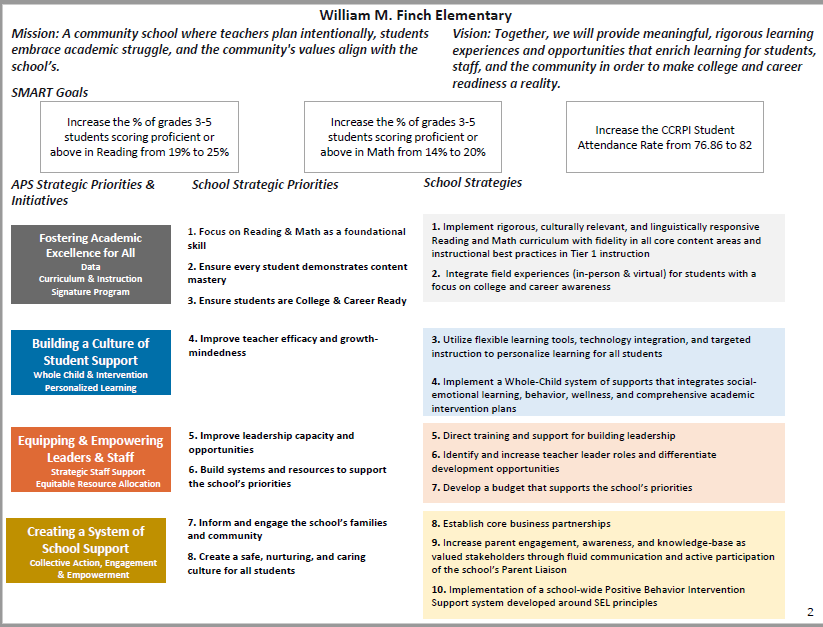 ‹#›
Barack & Michelle Obama Academy Strategic Plan
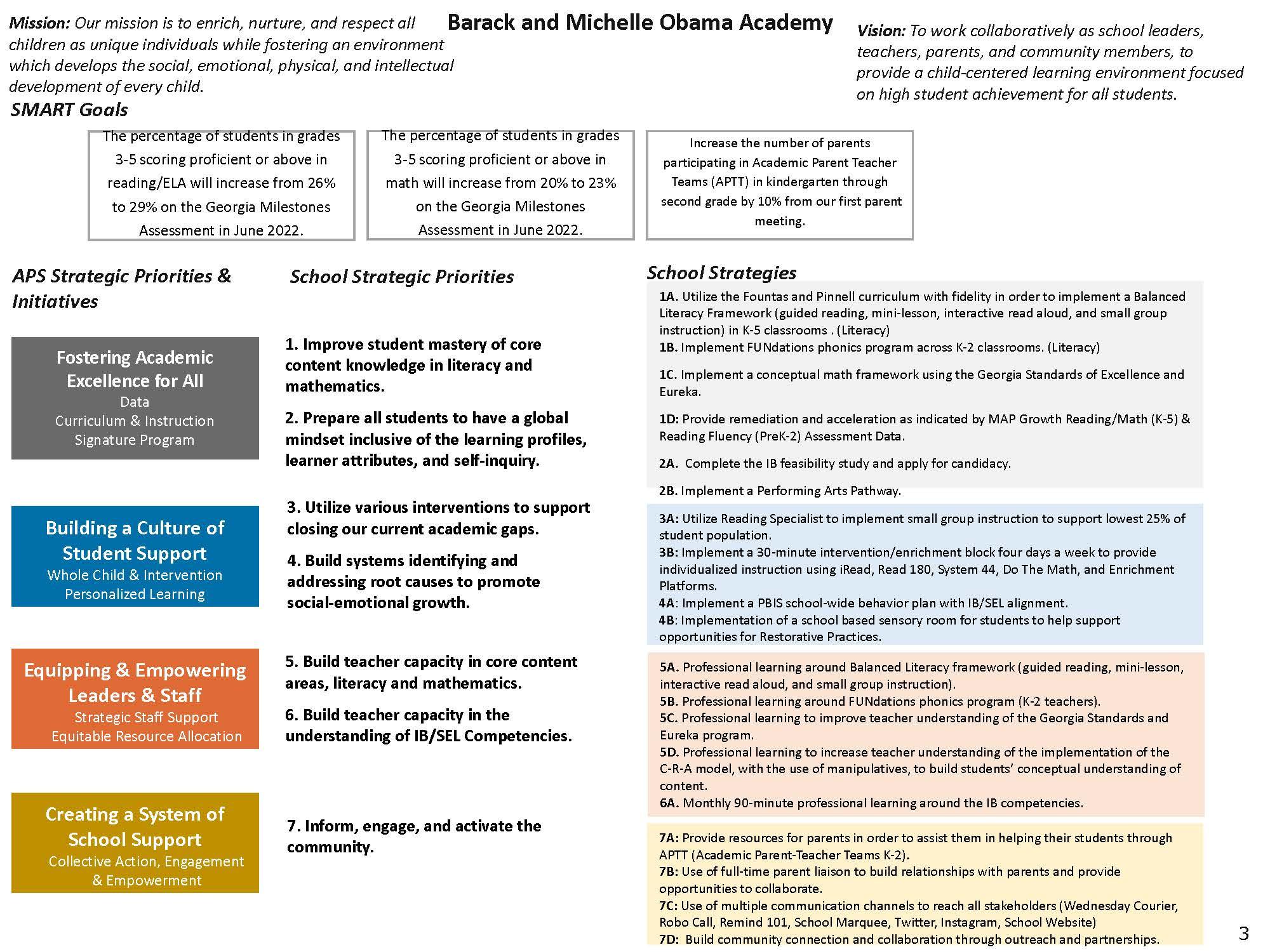 ‹#›
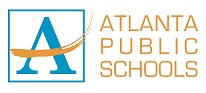 [Speaker Notes: You should have a copy of our updated strategic plan (please make copies to be distributed to team).]
FY23 Priorities & SMART Goals
(From your Strategic Plan, insert your Top 2 Priorities & SMART Goals for FY23 here)
School Priorities
SMART Goals
The percentage of students in grades 3-5 scoring proficient or above in reading/ELA will increase from 26% to 29% on the Georgia Milestones Assessment in June 2022.

The percentage of students in grades 3-5 scoring proficient or above in math will increase from 20% to 23% on the Georgia Milestones Assessment in June 2022.

(Note that goals will be adjusted once Milestones data is received for the 21-22 school year.)
Improve student mastery of core content knowledge in literacy and mathematics.
The percentage of students in grades 3-5 scoring proficient or above in reading/ELA will increase from 26% to 29% on the Georgia Milestones Assessment in June 2022.

The percentage of students in grades 3-5 scoring proficient or above in math will increase from 20% to 23% on the Georgia Milestones Assessment in June 2022
Prepare all students to have a global mindset inclusive of the learning profiles, learner attributes, and self-inquiry.
‹#›
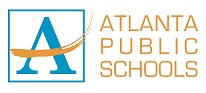 [Speaker Notes: Discuss priorities and rationale]
FY23 Budget Parameters
‹#›
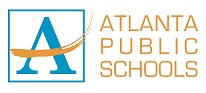 [Speaker Notes: Discuss priorities and rationale. After you have gone over the priorities and rationale – ask GO Team if this represents what was agreed upon.

Are there any priorities I left off?

Are there any questions or concerns?

The next time we meet, I will show you how I have allocated resources to support our strategic priorities.]
Discussion of Budget Summary
(Step 4: Budget Choices)
‹#›
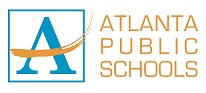 Executive Summary
This budget represents an investment plan for our school’s students, employees and the community as a whole.

The budget recommendations are tied directly to the school’s strategic vision and direction.

The proposed budget for the general operations of the school are reflected at $4,632, 075

This investment plan for FY23 accommodates a student population that is projected to be 290 students, which is a increase/decrease of 5 students from FY22.
‹#›
[Speaker Notes: Here’s a few highlights for our budget this year – read executive summary]
School Allocation
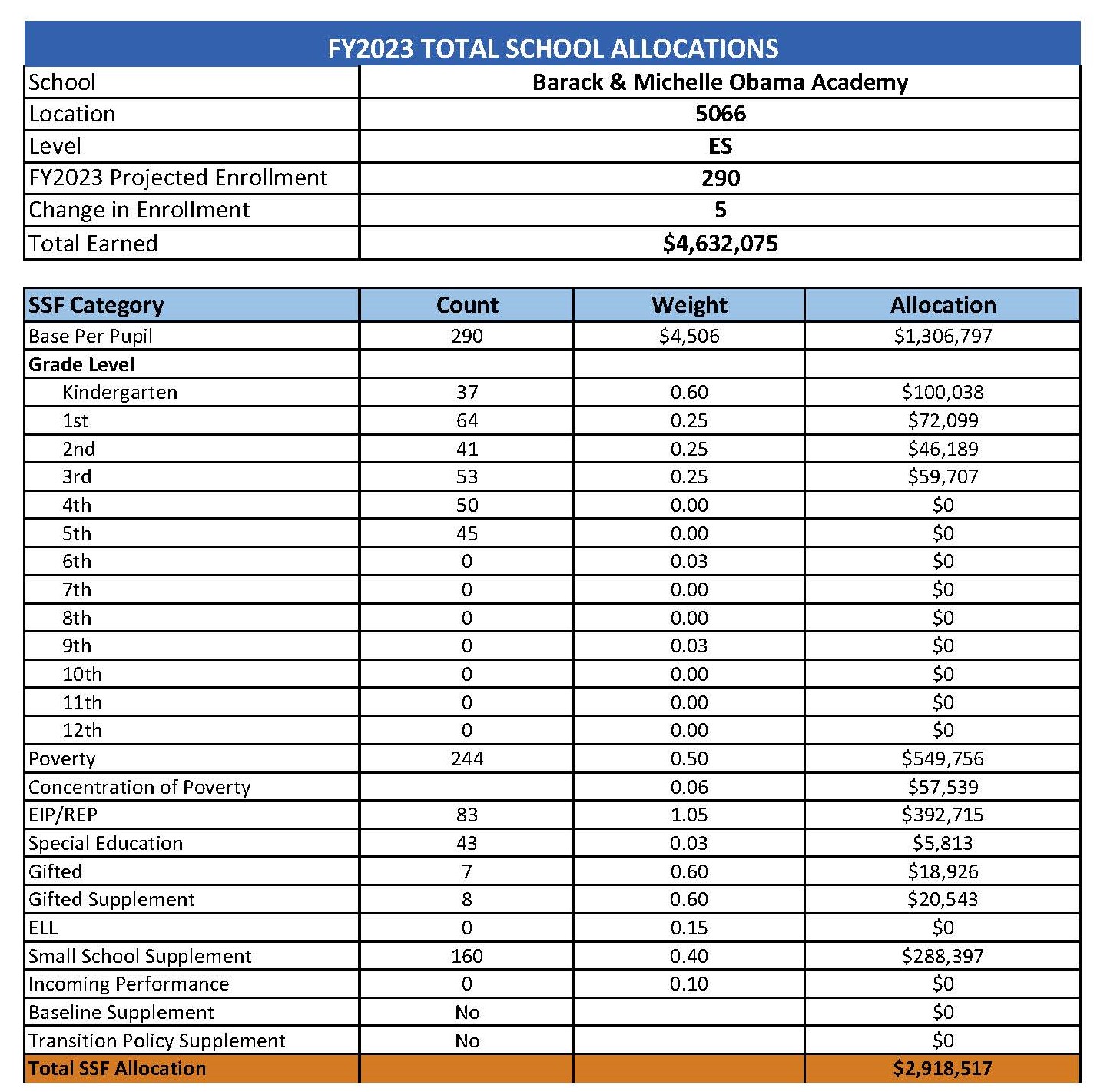 ‹#›
[Speaker Notes: For FY23, APS is continuing to increase equity within the District and the flexibility principals have in regards to our schools budgeted funds. The new Student Success Funding Model (SSF) allocates dollars to schools based on the number of enrolled students and receives a funding "weight" based on need.  This year, student characteristics were weighted based on:
 
Grade Level –
K-12
Poverty – Weighted for all Direct Certification enrolled students.
Beginning Performance – Weighted Middle School and High School students entering with beginner’s performance on milestones.
ESOL – Weighted for all ESOL designated students in order to supplement due to ESOL staff being locked.
Special Education - Weighted for all Special Education students.
Gifted – Weighted and measured by number of students in the Gifted Program
Small School Supplement – Weighted for low enrollment schools
ES – 500
MS – 600
HS – 700
 
As you can see, our projected enrollment for FY23 is 290, we increased/decreased by 5 from last year.

We received the following weights for our student characteristics: (Below is just for the script, principals need to insert their school’s characteristics)
 
Grade Level 
Poverty
Special Education
Gifted
Gifted Supplement
ELL
Small School Supplement]
School Allocation
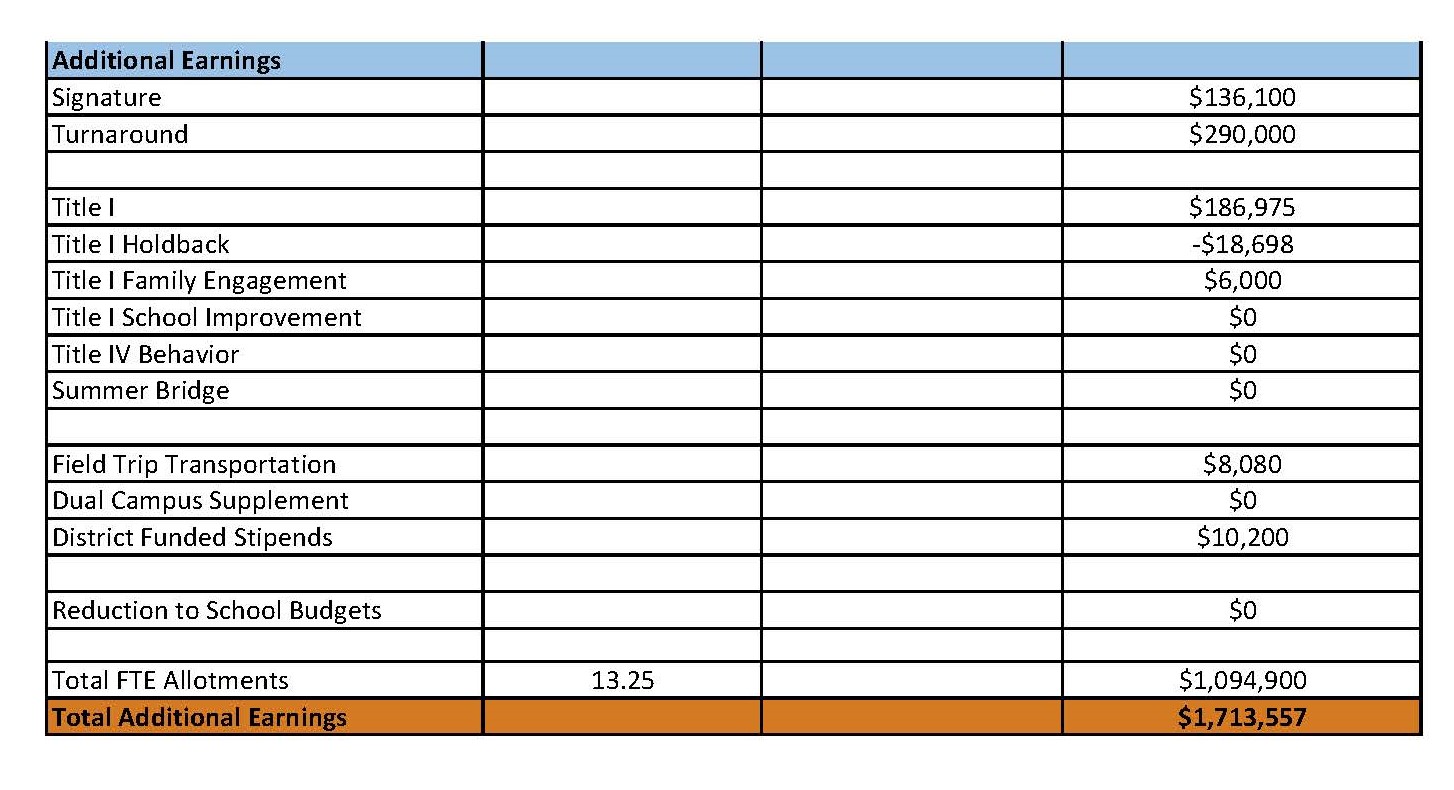 ‹#›
[Speaker Notes: Additionally, we received money for signature programming, turnaround, Title I and FTE Allotments.]
Budget by Function
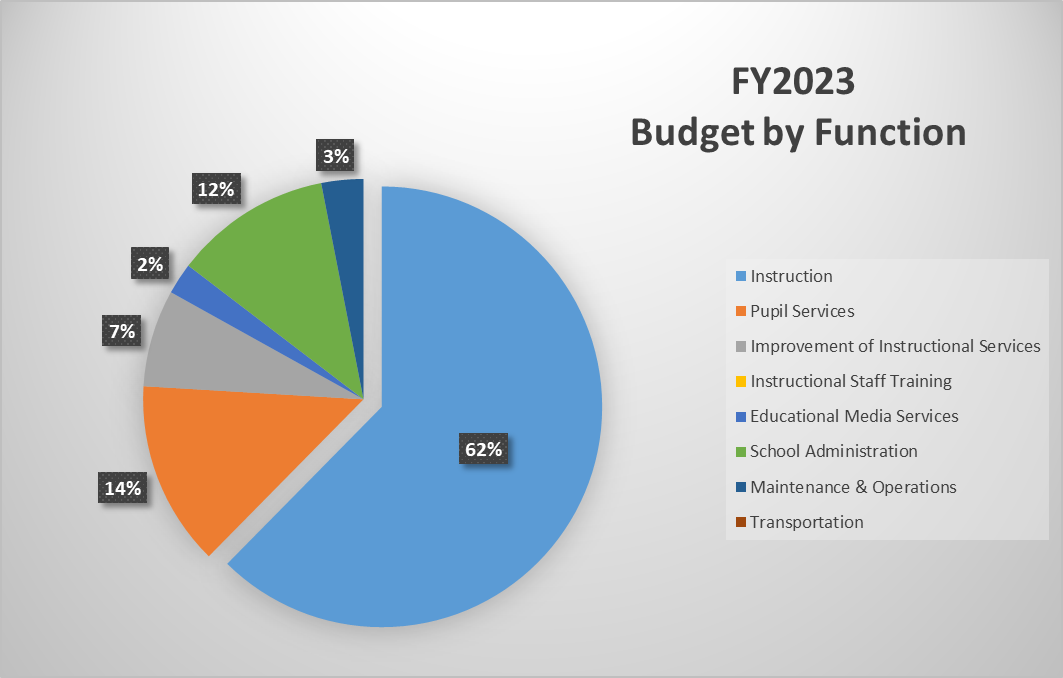 ‹#›
[Speaker Notes: I am passing out the definitions for these funding categories. You will see what makes up each category. Although the school’s total budget amount will not change, allocation per function may change depending on our conversations and school needs.]
School FY23 CARES Allocation
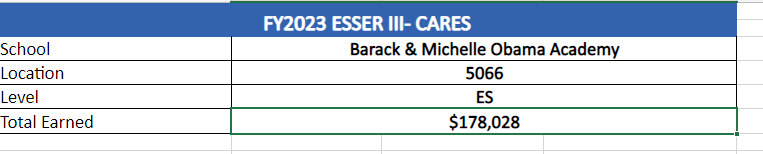 In addition to a General Fund allocation, our school has been allocated CARES funding that must be used to support implementation of the school-based intervention block and other school-based needs as a result of the COVID-19 Pandemic. 

Once the support needed to implement our school-based intervention block/course has been fulfilled, we can use the remaining CARES funds to address other school-based needs that are a result of the COVID-19 Pandemic.
‹#›
[Speaker Notes: Please add your school’s CARES Allocation to this slide.]
CARES Allocations
Other allowable CARES expenditures include:
Technology Support: Software, assistive technology, online learning platforms, subscriptions. 
Mental and Physical Health: Cover the costs of additional counseling, telehealth, therapeutic services, and wraparound services and supports (contracted hours, professional learning, programs)
Supplemental Learning: Cover costs of remediation, and/or enrichment opportunities during the school year for students (afterschool programs, additional pay for teachers and staff, transportation). 
Professional Development: Cover costs of additional professional development for school leaders, teachers, and staff (trainings, extended professional development days, consultants, programs). 
At-risk Student Populations: Cover costs of school specific activities, services, supports, programs, and/or targeted interventions directly addressing the needs of low-income students, students with disabilities, racial and ethnic minorities, English Learners, migrant students, students experiencing homelessness, and children in foster care. 
Continuity of Core Staff and Services. Restore any potential LEA FY22 budget reductions due to decreased state and/or local revenue.
What’s Next?
January:
GO Team Initial Budget Session (Jan. 13th-early February)
February: 
One-on-one Associate Superintendent discussions
Cluster Planning Session (positions sharing, cluster alignment, etc.)
Program Manager discussions and approvals
GO Team Feedback Session
HR Staffing Conferences (Late February - Early March)
•	March:
Final GO Team Approval (AFTER your school’s Staffing Conference- March 18th)
‹#›
[Speaker Notes: In February, we will meet again to discuss how the school’s budget has been allocated to support the programmatic needs and FY23 key strategic priorities. 

If think we need to continue our budget conversations, we will schedule additional meetings. My goal is to make sure your voices are reflected in our school’s budget.

I will also be meeting with my Associate Superintendent, program managers and other key leaders to go over our budget and to make sure the school is meeting the standards of service and appropriately staffing.

During the week of Feb. 24th -March 2nd , HR Staffing Conferences will be held.  At this meeting, I will present my plan for staff utilization, resource distribution and plan for staffing implications.

We will need to approve the budget at the ________ meeting.]
Questions?
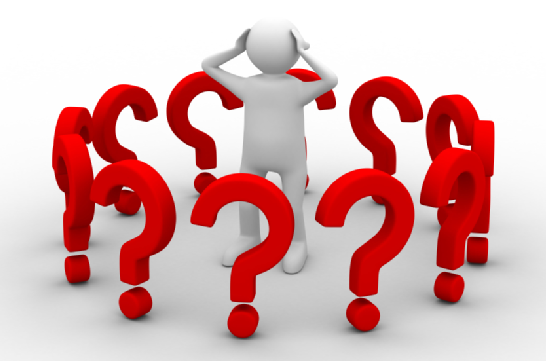 Thank you for your time and attention.
‹#›
[Speaker Notes: IF YOU FEEL YOUR TEAM IS READY TO APPROVE THE DRAFT BUDGET, PLEASE DO SO. PLEASE REMIND THEM THAT YOU MAY NEED TO MEET WITH THEM AGAIN, IF THERE ARE CHANGES FROM YOUR MEETINGS WITH DISTRICT LEADERSHIP. LET THEM KNOW YOU WILL KEEP THEM INFORMED!!]
Slides to Complete After Your GO Team’s Initial Budget Meeting and After You’ve Met with Your Associate Supt. And Program Managers 
(Steps 3 and 4 in the GO Team Budget Process)
‹#›
FY23 Budget Parameters
‹#›
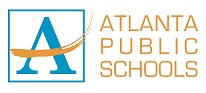 [Speaker Notes: Review the priorities that the GO Team has developed and the rationale for these priorities]
Description of Strategic Plan Breakout Categories
Priorities– FY23 funding priorities from the school’s strategic plan, ranked by the order of importance. 

APS Five Focus Area- What part of the APS Five is the priority aligned to?

Strategies –  Lays out specific objectives for schools improvement.

Request – “The Ask”.  What needs to be funded in order to support the strategy?  

Amount- What is the cost associated with the Request?
‹#›
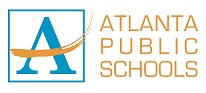 FY23 Strategic Plan Break-out
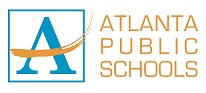 ‹#›
[Speaker Notes: For the next few slides, I will show you how I have allocated the budget to support our strategic priorities. 

Based on our strategic priorities and funds we received, here is a break-out of the priorities, which focus area it addresses, the strategies that will be implemented, the purchase request, which funding source was used and the amount.]
Plan for FY23 Leveling Reserve
‹#›
[Speaker Notes: This slides represent the priorities we will fund if we receive additional money from Title I and the Leveling Reserve. When we approve the budget we will approve both so that we will not have to schedule another meeting if the funds are made available.]
Plan for FY23 Title I Holdback and Family Engagement Funds
‹#›
[Speaker Notes: This slides represent the priorities we will fund if we receive additional money from Title I and our Family Engagement funds. When we approve the budget we will approve both so that we will not have to schedule another meeting if the funds are made available.]
Plan for FY23 CARES Allocation
‹#›
[Speaker Notes: This slide represents the priorities we will fund during FY23 with our CARES 3 allotment.

Before I turn it back over to the Chair for the next slide, I want to thank you for your hard work and support this year. I will keep you informed as we move through the budget process. (Please inform Chair that they will facilitate the discussion for the last slide)]
Questions for the GO Team to Consider
Are our school’s priorities (from your strategic plan) reflected in this budget? 
Are new positions and/or resources included in the budget to address our major priorities? 
Do we know (as a team) the plan to support implementation of these priorities beyond the budget (ex. What strategies will be implemented)? 
What tradeoffs are being made in order to support these priorities? 

2. How are district and cluster priorities reflected in our budget? 
Cluster priorities- what staff, materials, etc. are dedicated to supporting our cluster’s priorities? 
Signature programs- what staff, materials, etc. are dedicated to supporting our signature program? 
Are there positions our school will share with another school, i.e. nurse, counselor?
‹#›
[Speaker Notes: CHAIR - Our final task for today! Here are questions that we need to consider to ensure we have a good working draft budget. Let’s walk through them together.]